Circulation Technical Group
April 11, 2025
CCS Updates
IP Address Restriction
Starting March 18, access to the Staff Client was restricted to library IP addresses only   (Leap accedss was not impacted)

If working remotely, access the Staff Client via VPN

Email help@ccslib.org to report any IP address changes
Discovery Layer Project
Evaluating Vega Discover, Aspen, and Bibliocore as potential discovery layers

Info about the project and recordings of Vendor demos are available on our websitehttps://www.ccslib.org/training/library-online-catalog-evaluation-project

Next steps are to review data and evaluations from Database Management, CCS staff, and member library staff to form a recommendation for Governing Board's May decision
Vernon Migration Update
Vernon Area Public Library migration team hard at work!

CCS building Vernon library and branches into Polaris database – may see Vernon appear in drop-down lists. 
Continue to register Vernon patrons as non-CCS reciprocal borrowers

Training database will be unavailable during test data load (April 28 – May 16)

Offline period scheduled over Labor Day weekend. CCS libraries will come back online on Tuesday, September 2
New Business
Meeting Changes
Starting July 2025, Circulation Technical Group meetings will be held on Thursdays 

Plan for 2nd Thursday in July, October, January, and April
Inactive Patron Notice
Sent to patrons registered to your library who have been inactive for x-days. 

Uses Patron Last Activity Date to determine inactivity.

Libraries can customize notice text.
Intra-CCS Damaged Items Review
How-to page on CCS Website > How-To > Department: Public Services > Patron Accounts > Damaged Item Procedureshttps://www.ccslib.org/training/damaged-item-procedures

Procedures outline what to do if an item is returned to your library damaged
Library Showcase
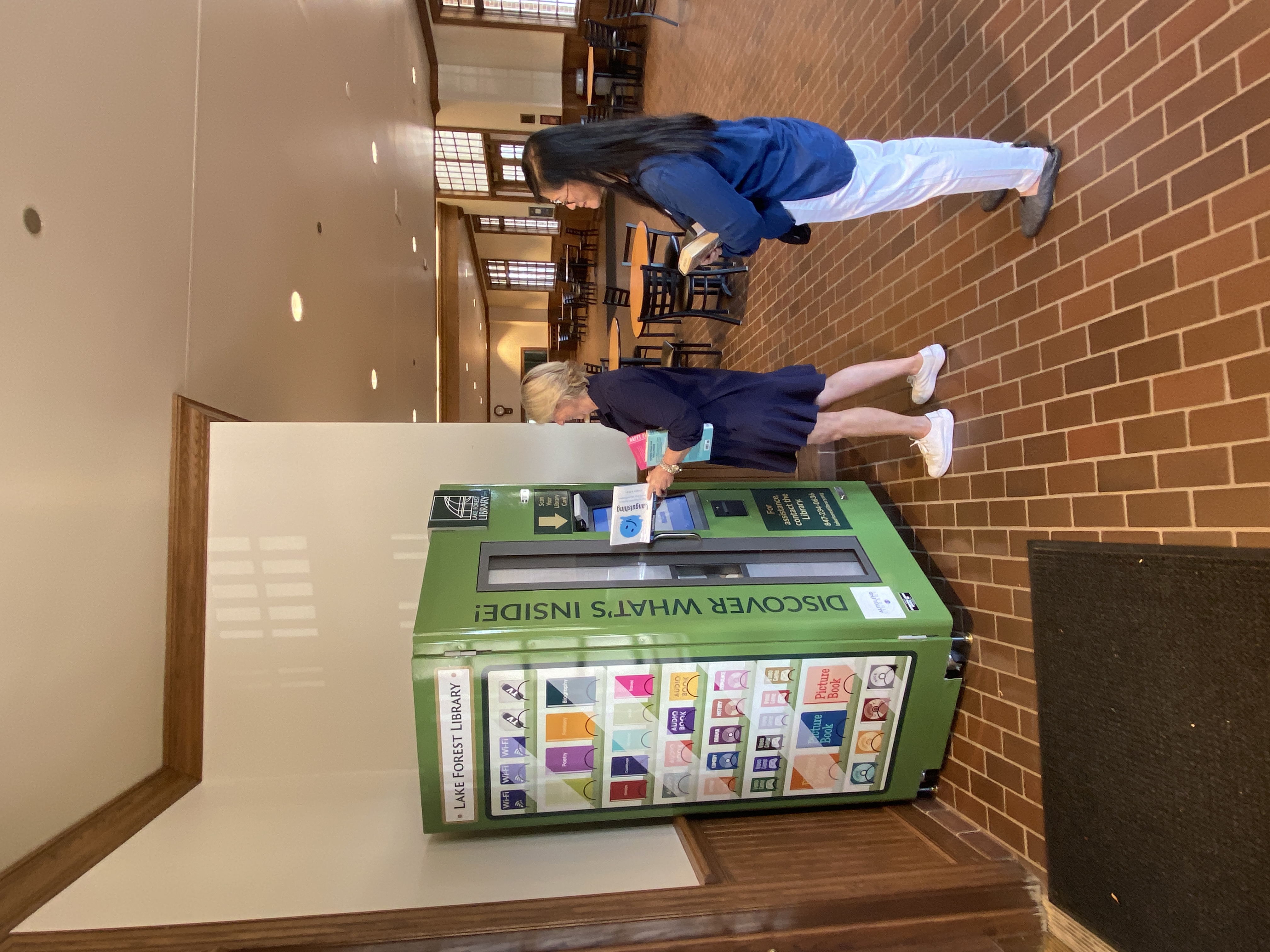 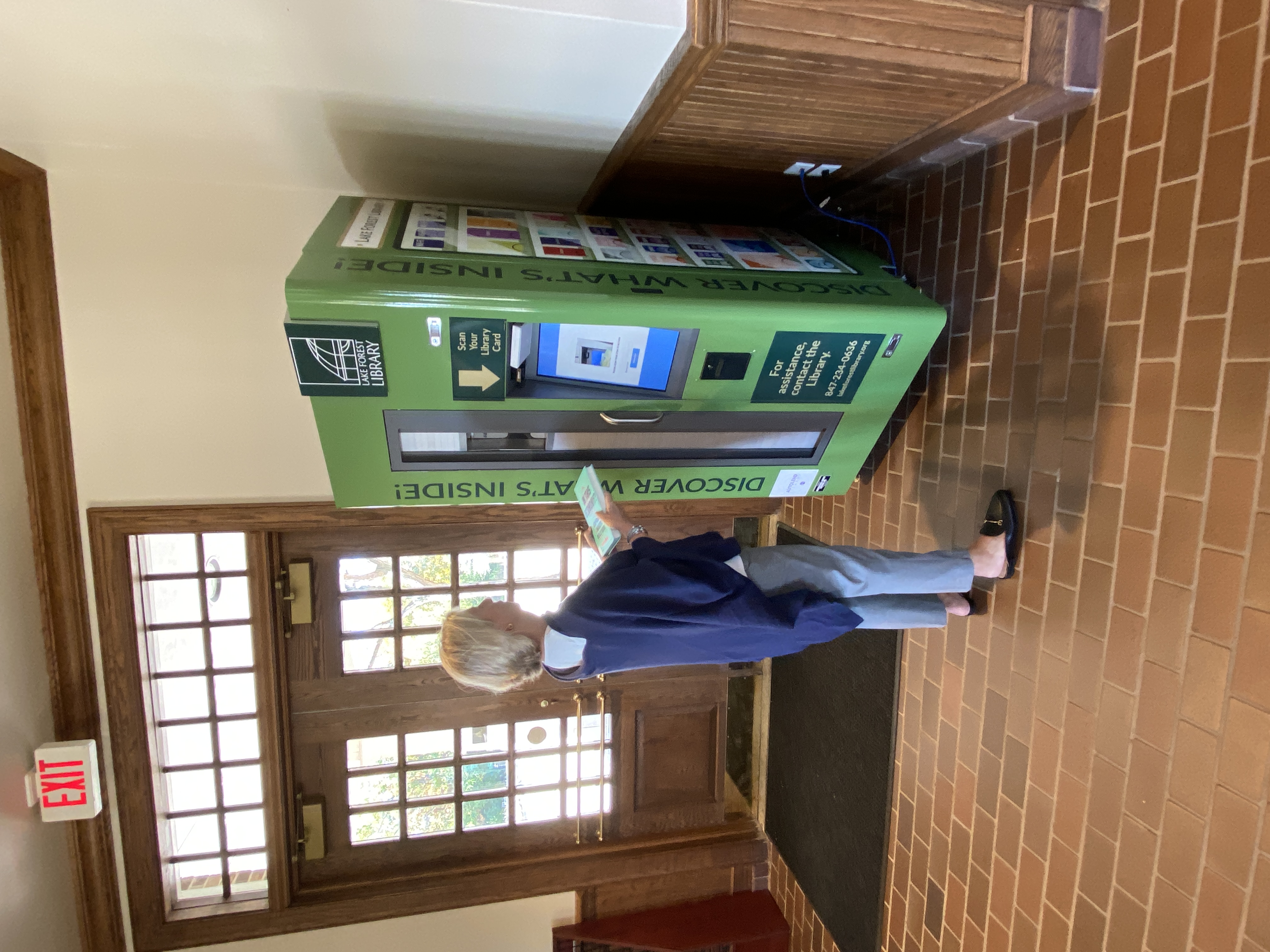 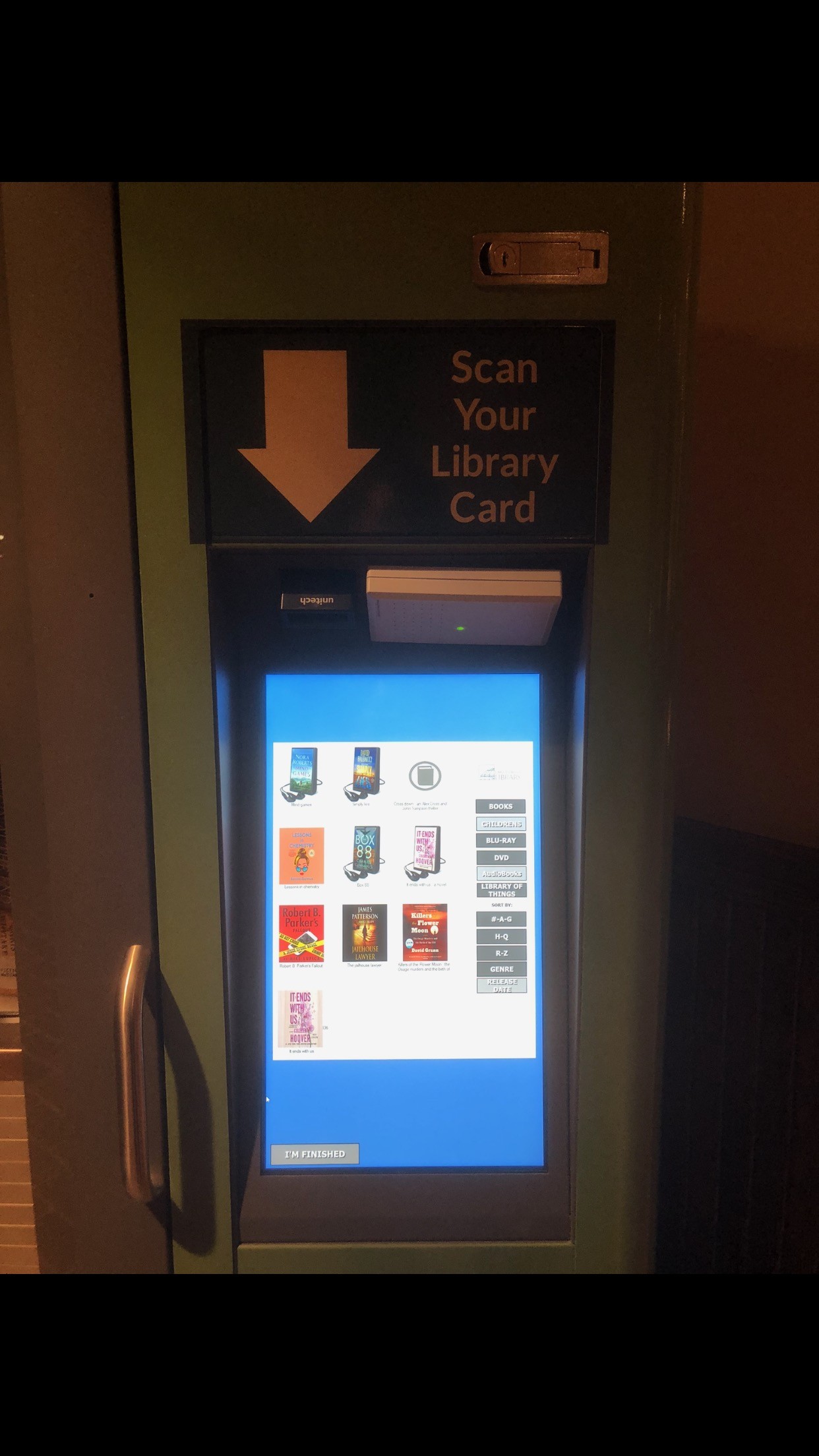 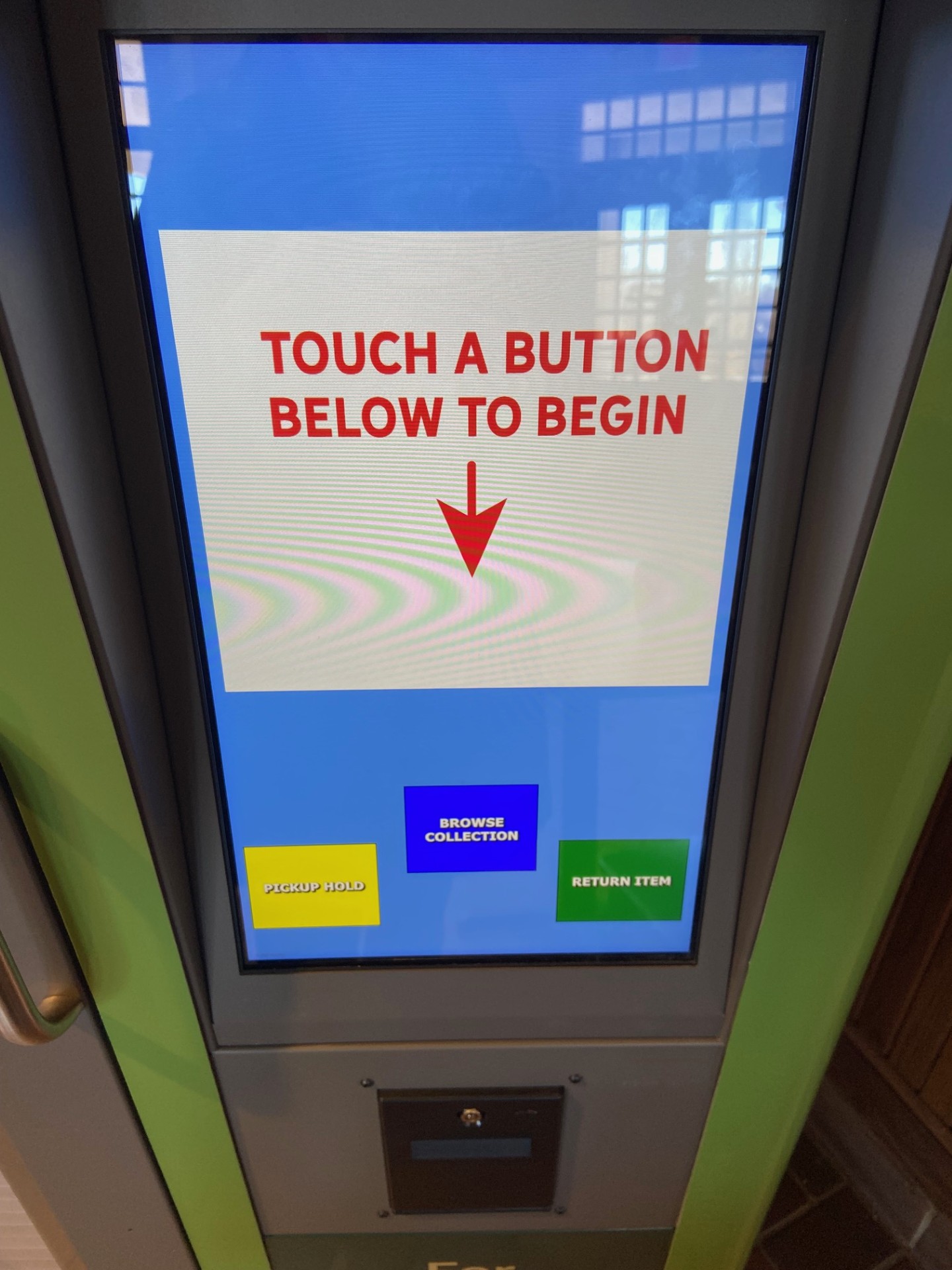 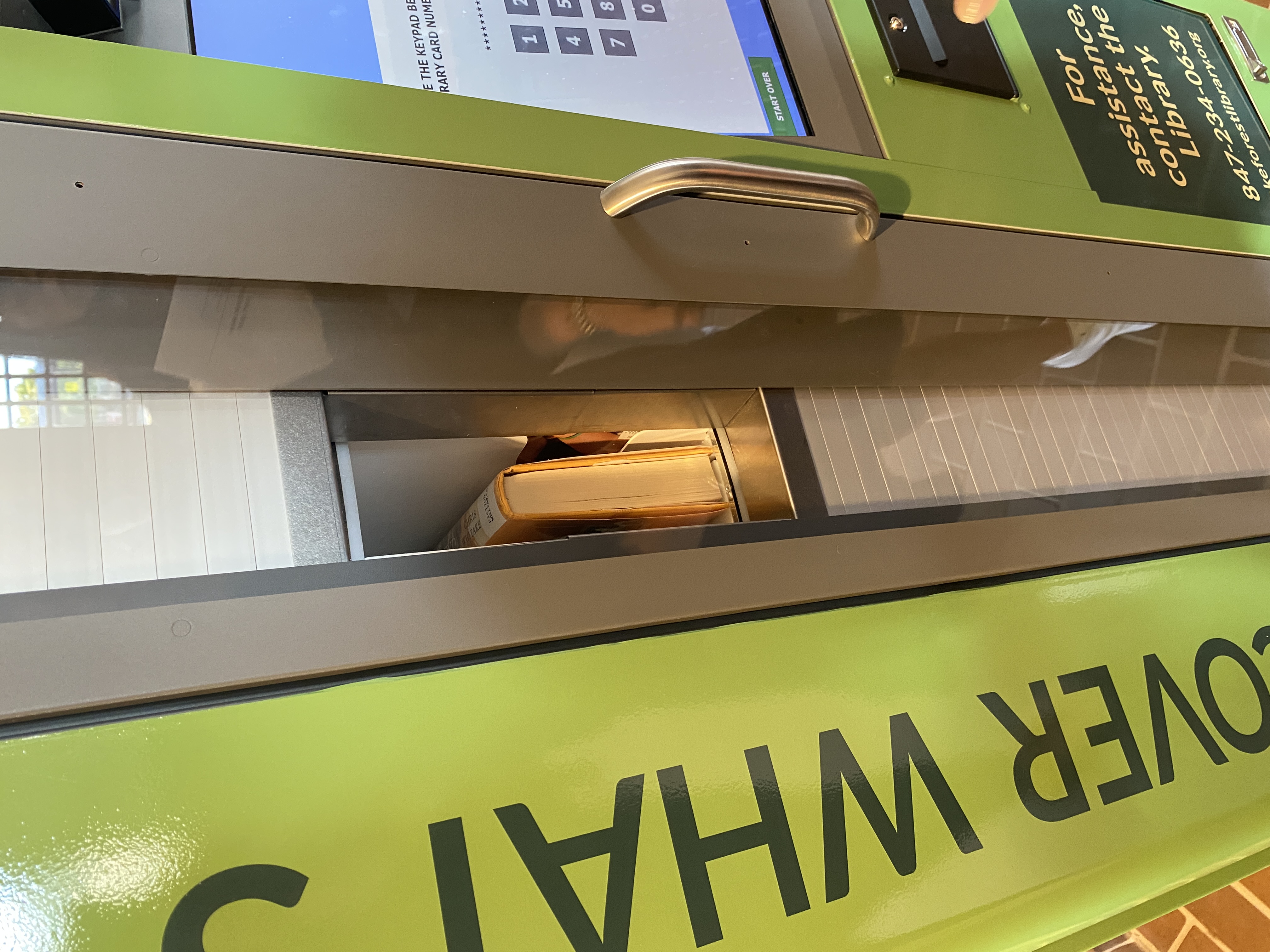 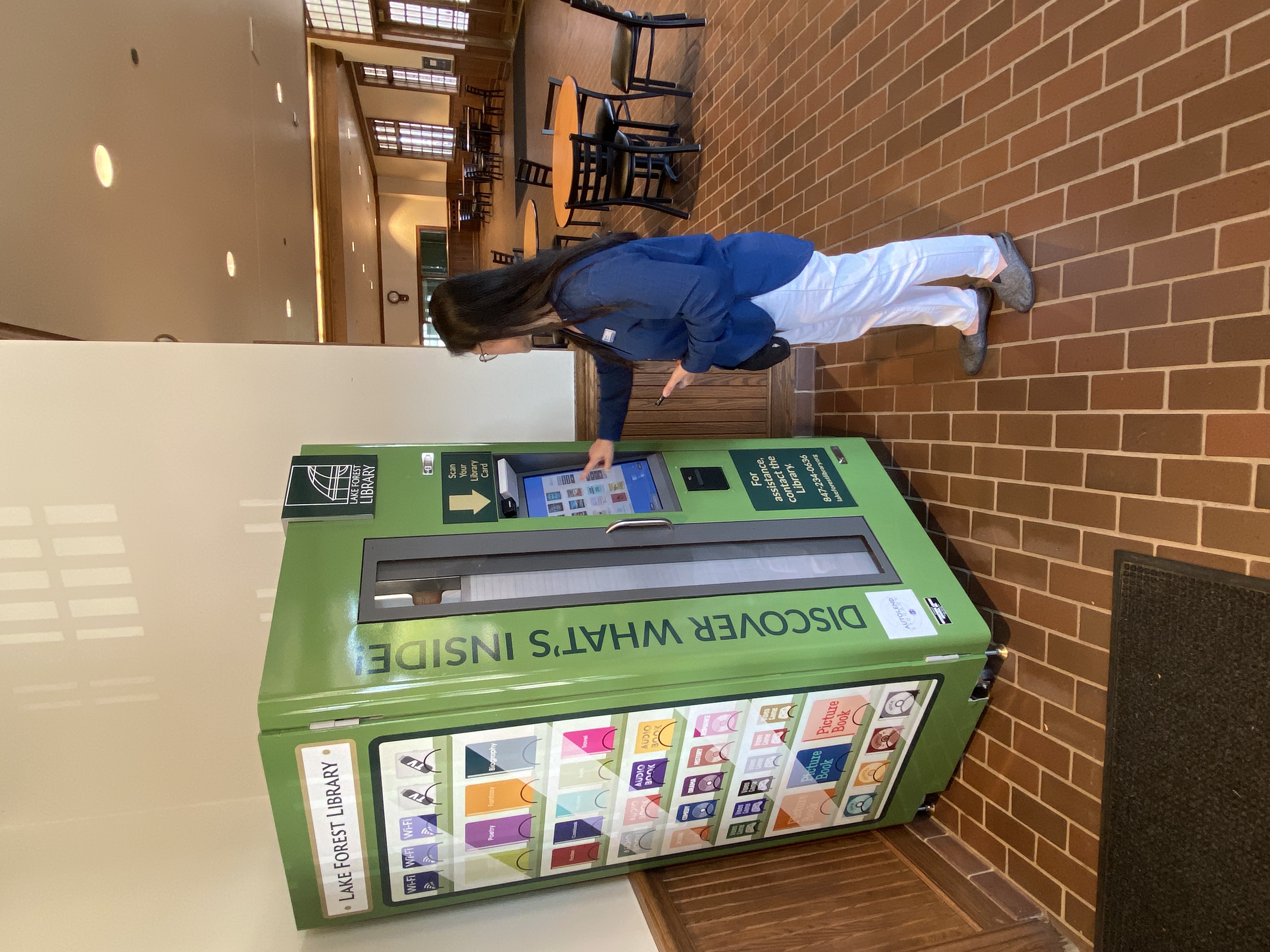